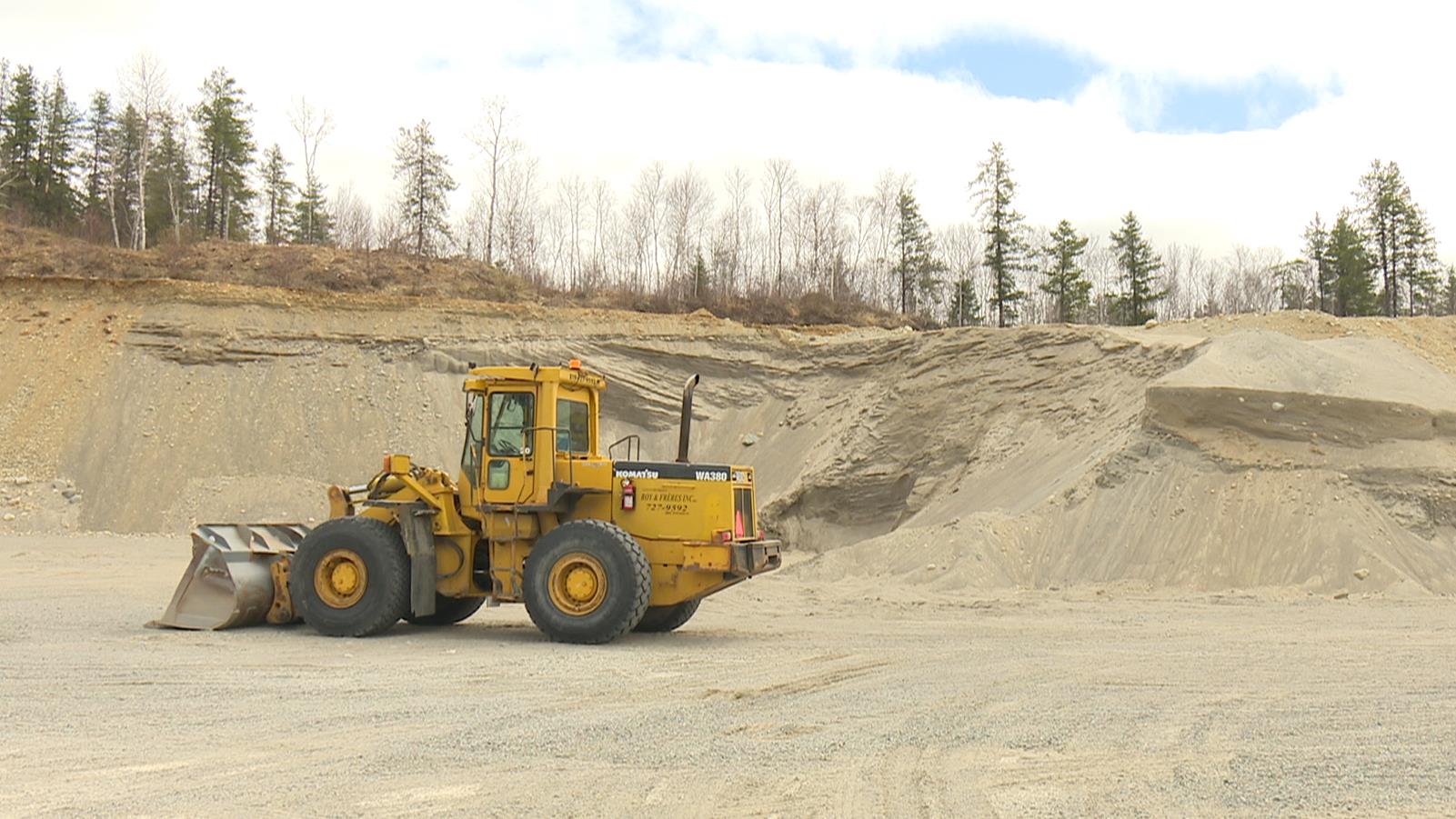 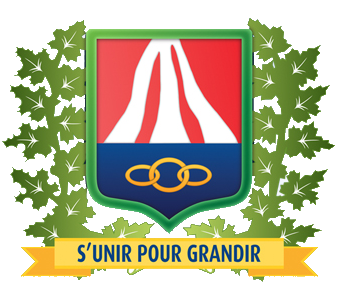 DEMANDE 
D’USAGES CONDITIONNELS

AGRANDISSEMENT D’UNE SABLIÈRE
MUNICIPALITÉ DE SAINT-ULRIC


PRÉSENTATION POUR LE CCU 
ET LE CONSEIL MUNICIPAL
PLAN DE LA PRÉSENTATION
Recommandation
Localisation du site projeté
Présentation du projet
Analyse selon les objectifs et critères du règlement sur les usages conditionnels
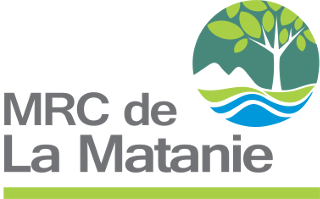 LOCALISATION DU SITE PROJETÉ
01
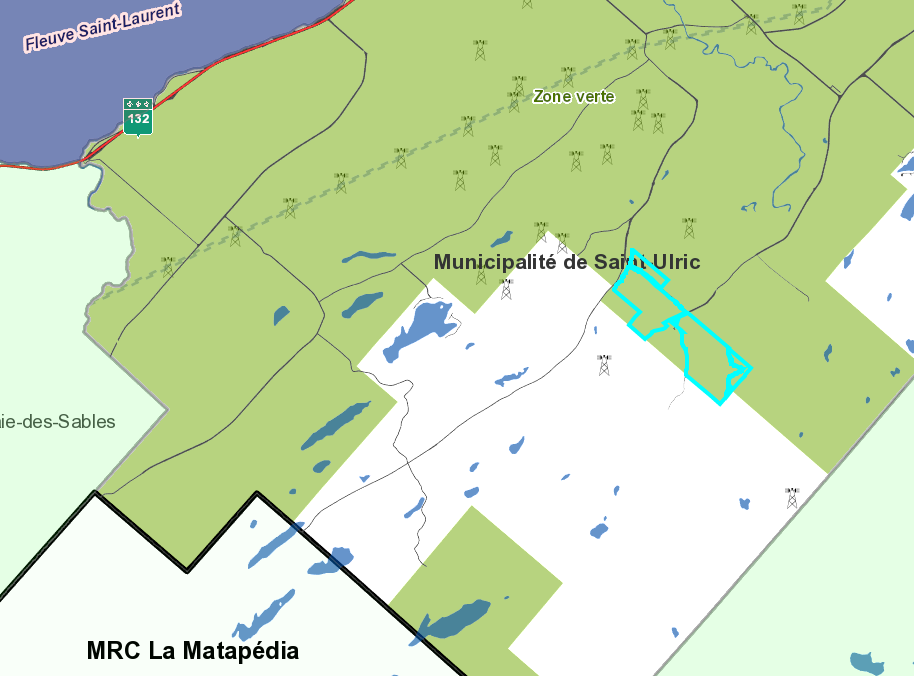 Localisation sur une partie du lot 6 363 143
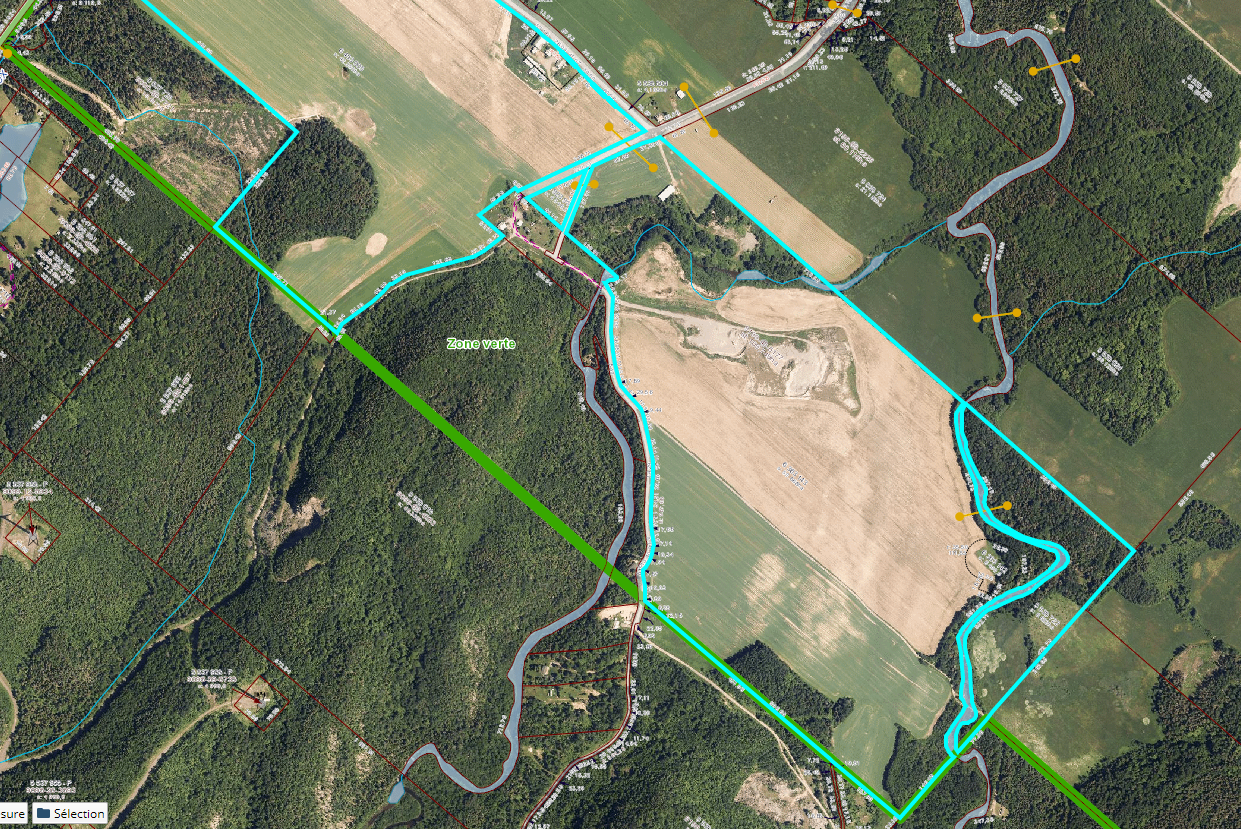 Localisation sur une partie du lot 6 363 143

Lot en zone agricole
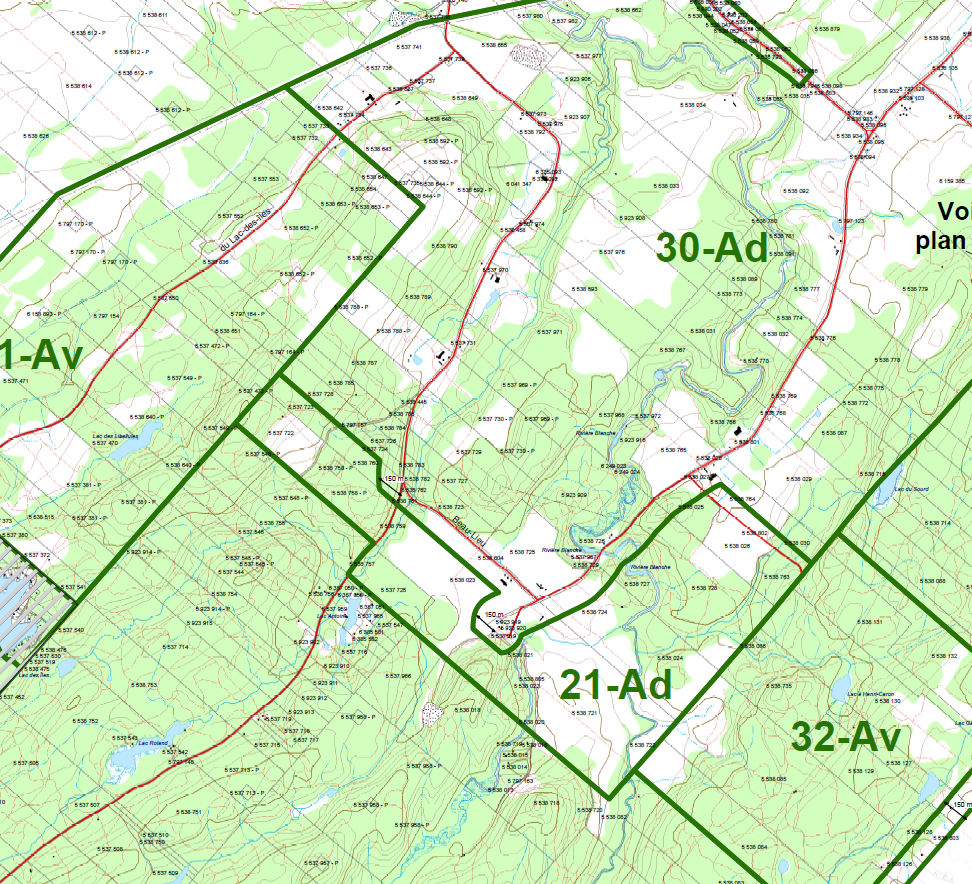 Extrait plan de zonage
Localisation dans la zone 21-Ad (agricole dynamique)

Usage est spécifiquement autorisé :

L’exploitation minière peut être autorisée pourvu qu’elle soit approuvée conformément au règlement sur les usages conditionnels. 

À noter qu’une autorisation de la CPTAQ est également nécessaire pour une utilisation à des fins autre qu’agricole étant donné que le lot se trouve en zone agricole permanente.
«
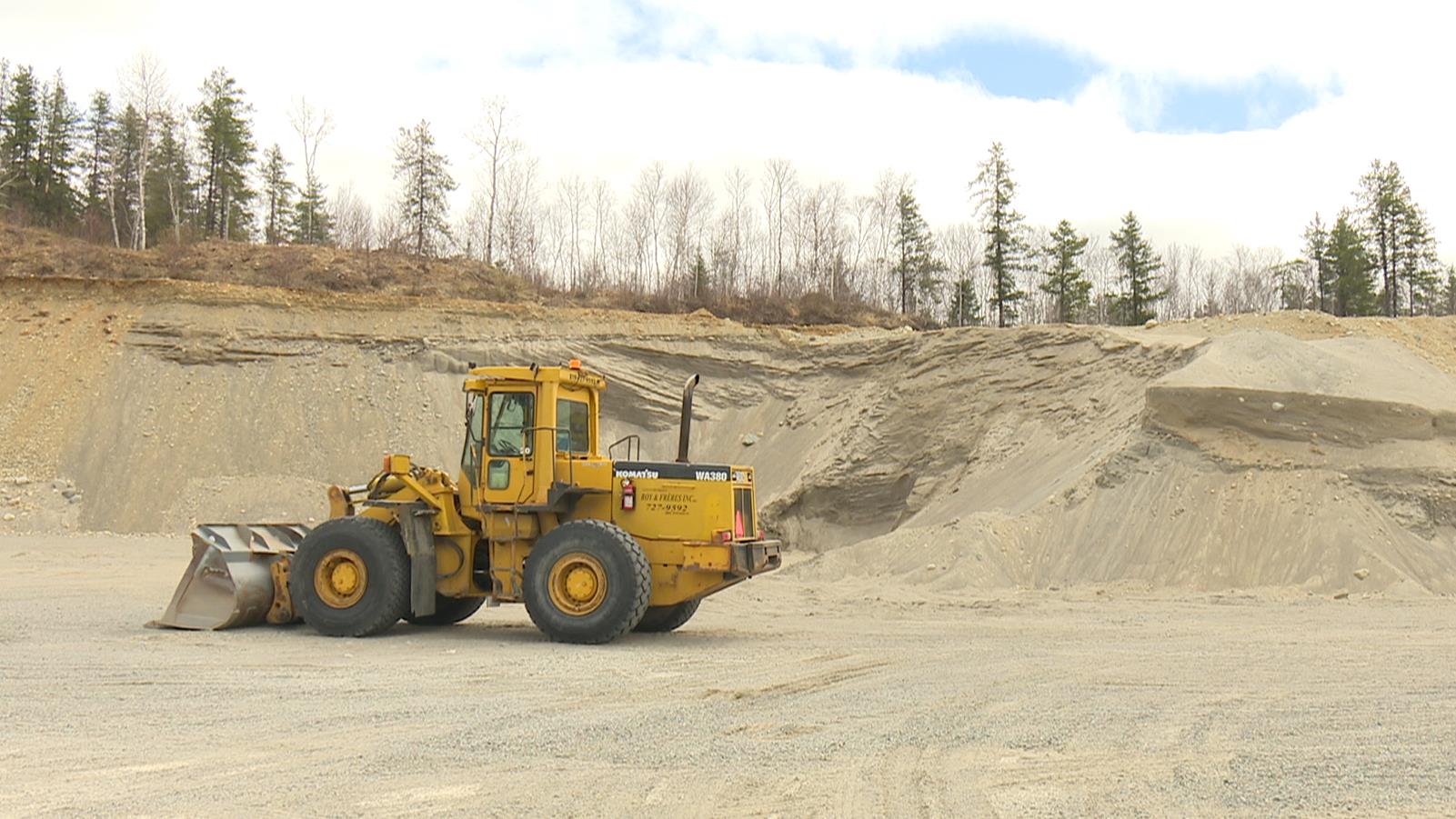 Extrait classification des usages au règlement de zonage 2008-82

9. Exploitation primaire
94. Exploitation minière
944. Carrière et sablière
9442. Sablière et gravière
PRÉSENTATION DU PROJET
03
HISTORIQUE DU DOSSIER

2007 – Autorisation de l’exploitation de la sablière (6 ha) CPTAQ pour une période de 2 ans 
2009 – Autorisation renouvelée pour 5 ans par la CPTAQ (8 ha)
2016 – Demande d’usages conditionnels pour régulariser la sablière sans autorisation (expiration du délai de 5 ans émis en 2009). La superficie demandé était de 6,4 ha
2017- Régularisation de l’exploitation du site qui était exploitée sans autorisation depuis l’échéance de la décision en 2014. La superficie a été réduite à l’aire en exploitation (3,8 ha) et renouvelée pour 5 ans
2023 – Nouvelle demande déposée pour atteindre l’objectif agronomique
SABLIÈRE

La sablière existante est présenté sur la carte en hachuré. La superficie actuelle est de 3,12 ha. Le demandeur vise une aire d’extraction de 9,98 ha (montré en rose). Soit un agrandissement de 6,86 ha. Un chemin d’accès de 0,02 ha est également prévu
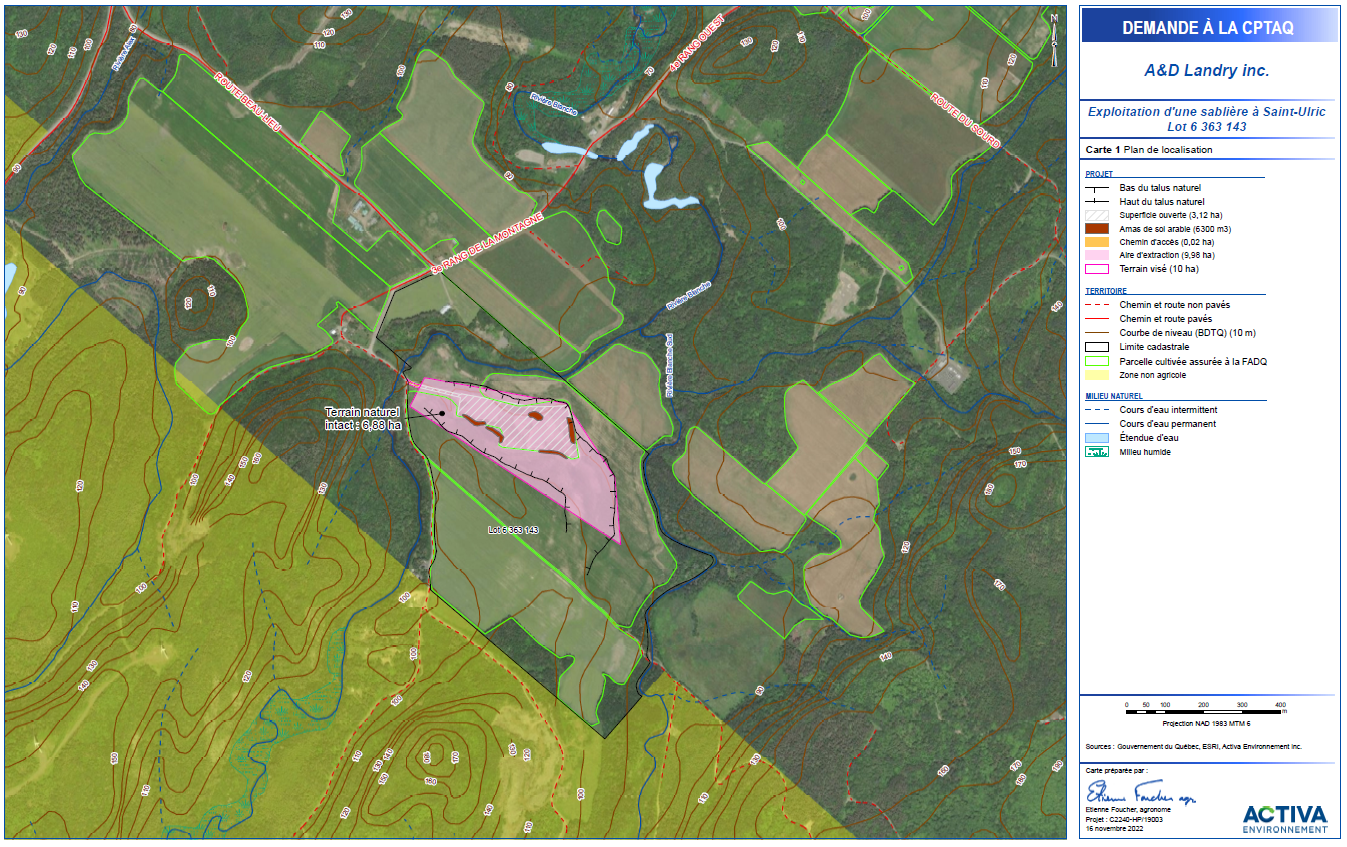 FUTUR SITE APPROVISIONNEMENT EN EAU POTABLE
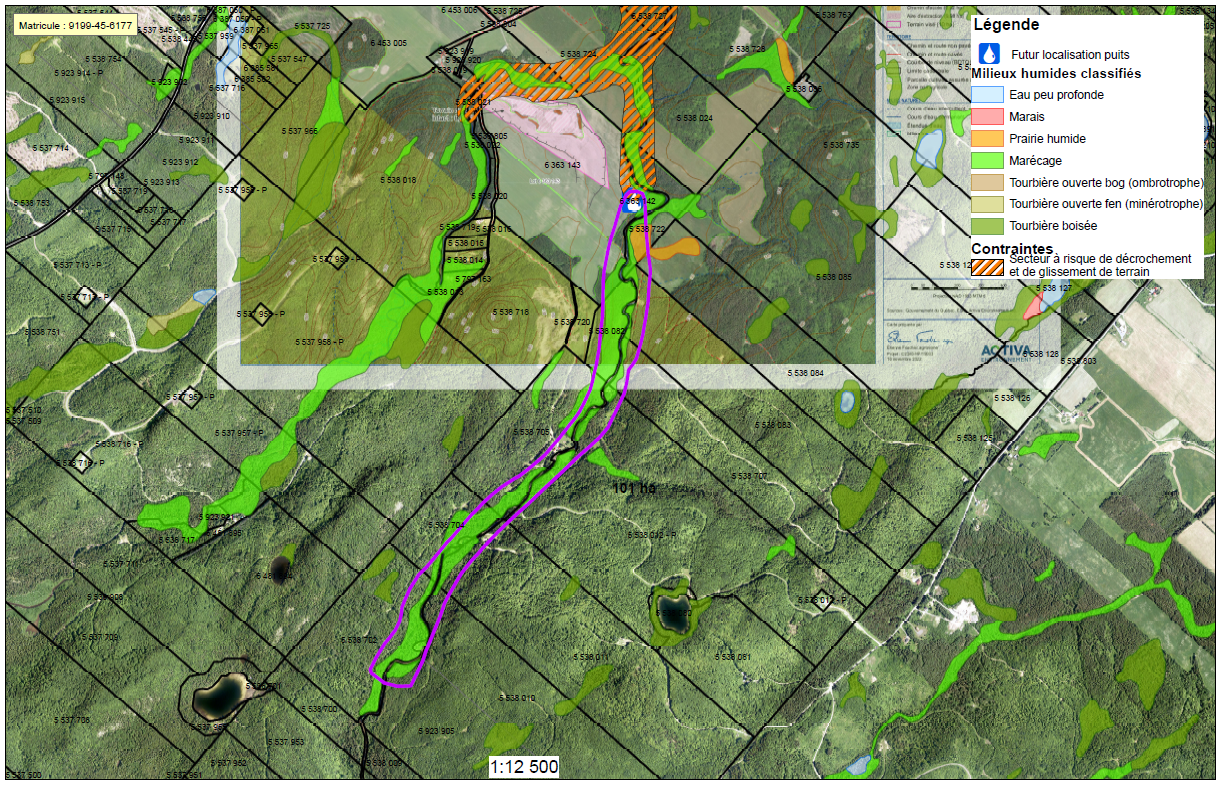 Proximité de la future source d’approvisionnement en eau potable

(en mauve périmètre additionnel de protection de la source d’approvisionnement) 

Requérant respecte les règlements provinciaux en matière de protection des ouvrages de prélèvement d’eau souterraine
SUPERFICIE VISÉE
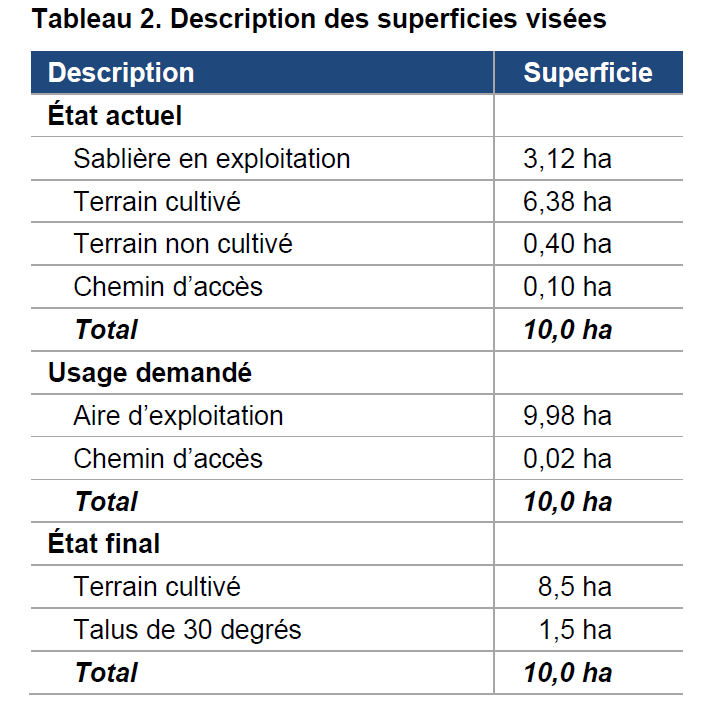 OBJECTIFS ET CRITÈRES RÈGLEMENT SUR LES USAGES CONDITIONNELS
04
OBJECTIFS GÉNÉRAUX 


Assurer la vocation agricole à long terme de ces territoires en limitant l'implantation d'activités non agricoles; 
Limiter le reboisement des terres agricoles aux secteurs sans potentiel agricole; 
Encadrer les activités forestières de manière à préserver le potentiel acéricole; 
Maintenir une qualité de paysages propice à la pratique d'activités touristiques; 
Favoriser la pratique d'usages complémentaires permettant de diversifier les revenus des exploitations agricoles; 
Permettre l'implantation de certaines activités non agricoles lorsque ces activités ne sont pas susceptibles de nuire à la pratique de l'agriculture et à son développement, d'induire des problèmes de cohabitation avec les activités agricoles ou lorsqu'il est démontré que les activités visées ne peuvent s'implanter ailleurs sur le territoire.
CRITÈRES GÉNÉRAUX 



Les activités d’exploitation minière peuvent être autorisées aux conditions suivantes: 

Le secteur où ces activités sont permises n’est pas utilisé à des fins agricoles et l’agriculture ne doit pas y bénéficier de possibilité de développement à court, moyen et long terme;

Justification du requérant par rapport au projet : 

Le projet permettra d’améliorer la topographie de cette parcelle pour l’agriculture. Le lot visé est majoritairement cultivé et le restera tout au long de l’exploitation de la sablière. Les superficies exploitées seront remises en culture lorsque les prélèvements de sable seront terminés.
CRITÈRES GÉNÉRAUX 



Les activités d’exploitation minière peuvent être autorisées aux conditions suivantes: 

Les activités permises ne doivent pas occasionner de contraintes significatives à la pratique de l’agriculture

Justification du requérant par rapport au projet : 

Le projet entrainera uniquement une perte temporaire de superficie cultivable durant l’exploitation de la sablière.
CRITÈRES GÉNÉRAUX 



Les activités d’exploitation minière peuvent être autorisées aux conditions suivantes: 

Le potentiel des sols d’après l’inventaire des Terres du Canada (ARDA) est supérieur à la classe 3. Cela n’a pas pour effet d’empêcher l’extraction des sols en vue d’aménager le terrain pour améliorer la culture des sols

Justification du requérant par rapport au projet : 

Le terrain visé est situé dans une zone de classe 3-6T et 5-4TR d'après l'Inventaire des Terres du Canada, c’est-à-dire un secteur où l’on retrouve 60 % des sols de classe 3-T et 40 % des sols de classe 5-TR. Le projet vise à améliorer la topographie de la parcelle en vue d’y améliorer les conditions de culture.
CRITÈRES GÉNÉRAUX 



Les activités d’exploitation minière peuvent être autorisées aux conditions suivantes: 

Les activités ne créent pas d’impacts négatifs sur les activités résidentielles et les équipements touristiques, récréatifs et culturels présents. 

Justification du requérant par rapport au projet : 

Le projet n’a pas d’impact sur les autres usages situés à proximité. Le projet respecte l’ensemble des normes de localisation du Ministère de l’Environnement de la Lutte contre les changements climatiques, de la Faune et des Parcs (MELCCFP), notamment en ce qui a trait au respect des normes de bruits et à la protection des ouvrages de prélèvement d’eau souterraine, incluant le puits municipal qui sera aménagé sur le lot 6 363 143.
DÉLIBÉRATION ET RECOMMANDATIONS
05
RECOMMANDATION DU COMITÉ CONSULTATIF D’URBANISME
Le projet répond-il aux objectifs et critères prévus au règlement ? 





OUI 					OUI, EN PARTIE 				NON
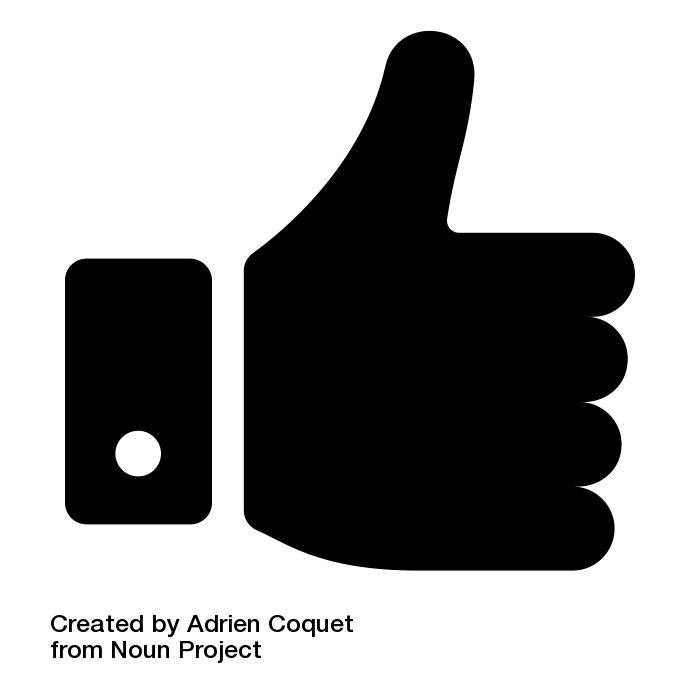 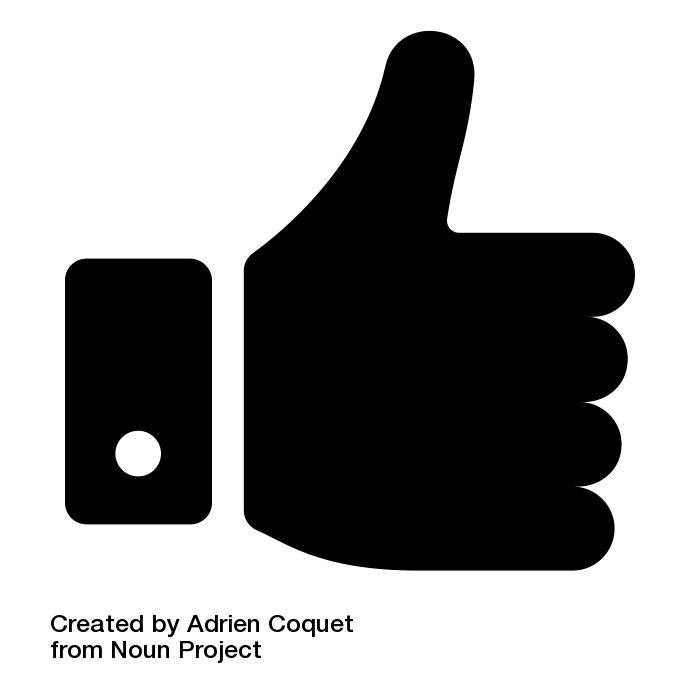 RECOMMANDATION DU COMITÉ CONSULTATIF D’URBANISME
Le comité consultatif d’urbanisme émet une recommandation au conseil




FAVORABLE			FAVORABLE, AVEC CONDITIONS		DÉFAVORABLE
DÉCISION DU CONSEIL MUNICIPAL
Le projet répond-il aux objectifs et critères prévus au règlement ? 





OUI 					OUI, EN PARTIE 				NON
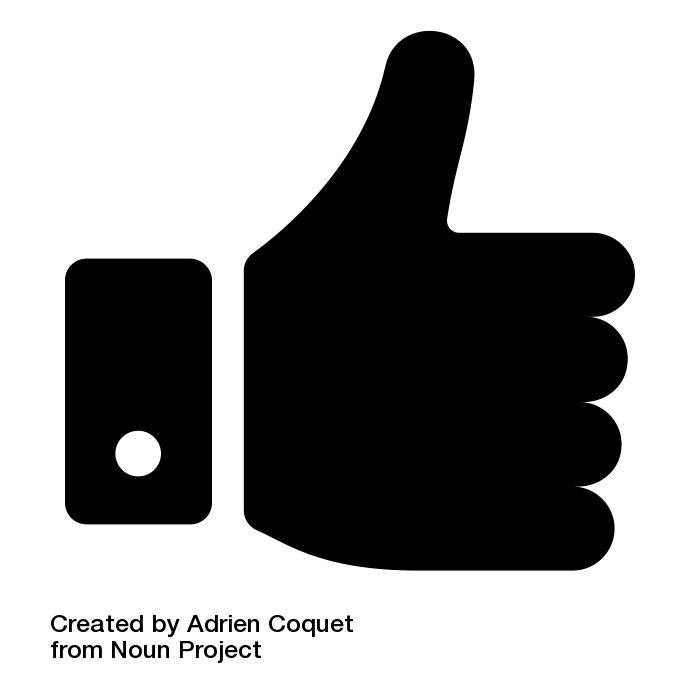 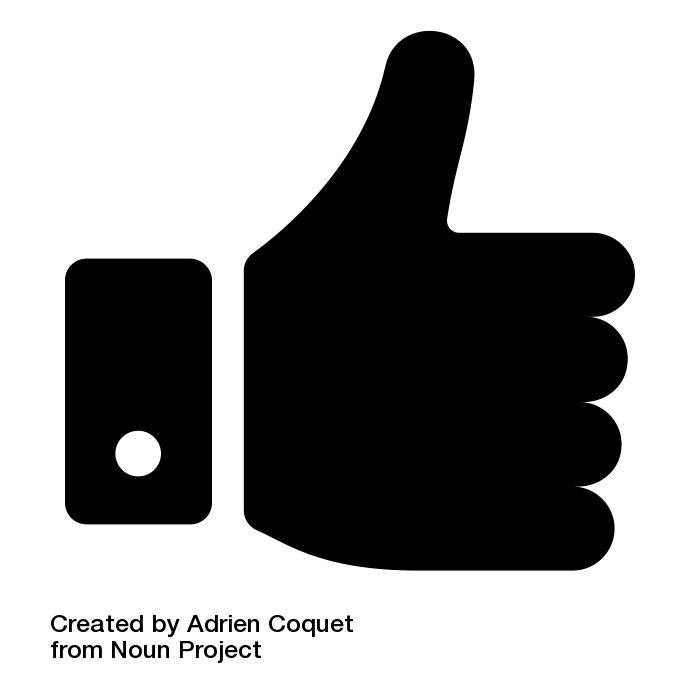 DÉCISION DU CONSEIL MUNICIPAL
Le conseil municipal




APPROUVE			APPROUVE AVEC CONDITIONS		REFUSE 										(Résolution doit 										être motivée)